SIREN Trial Recruitment and Pipeline
Adaptable open clinical trial infrastructure 
Collaborative leadership (typically multiple PI)
Respectful of investigators’ ownership and control of the science
Sharing of operational and statistical responsibilities
Facilitating successful implementation and data integrity
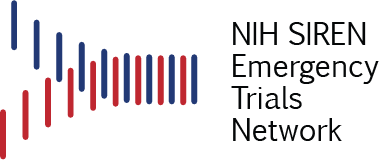 [Speaker Notes: Investigators working with the network still submit and receive the grant application for the trial at their institution.  The grant recipient contracts with the CCC to provide operational/site management and enrollments, and with the DCC to provide data management and statistical support. 
 Investigators working with the network provide scientific leadership to the trial as PI's and study chairs.  Investigators at the CCC and DCC contribute to the scientific, trial management, and statistical leadership usually in Multiple PI roles.  
A work scope defining specific responsibilities is established early on that is specific to each trial.]
Scientifically and Clinically Important Questions and Observations
NIH Study Section
Begin discussions with NIH program officers early

NIH program officers will evaluate the fit for the Institute
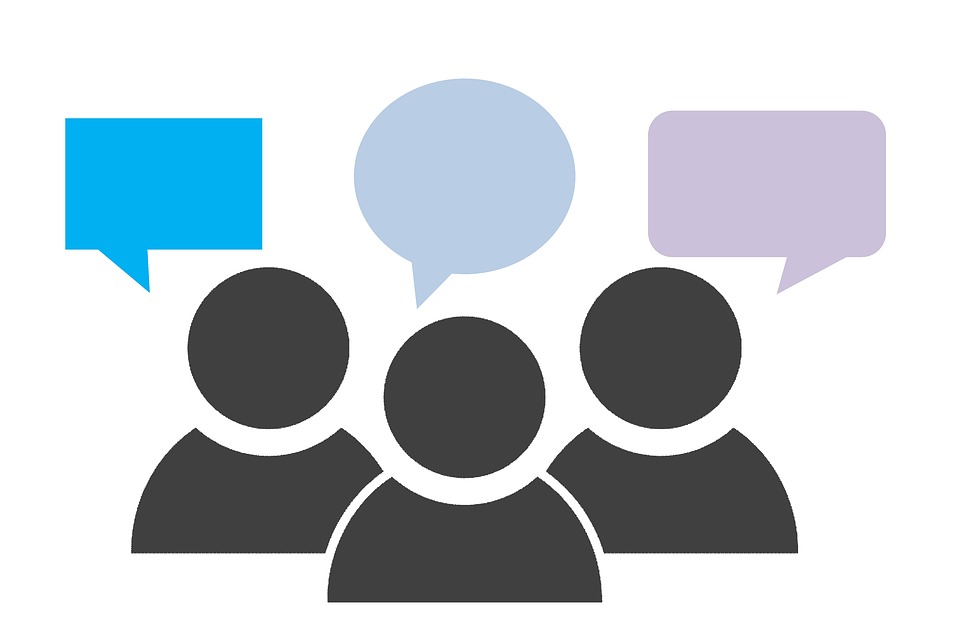 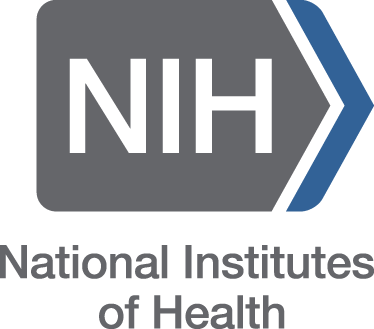 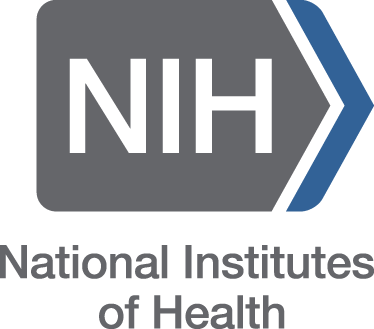 Revise
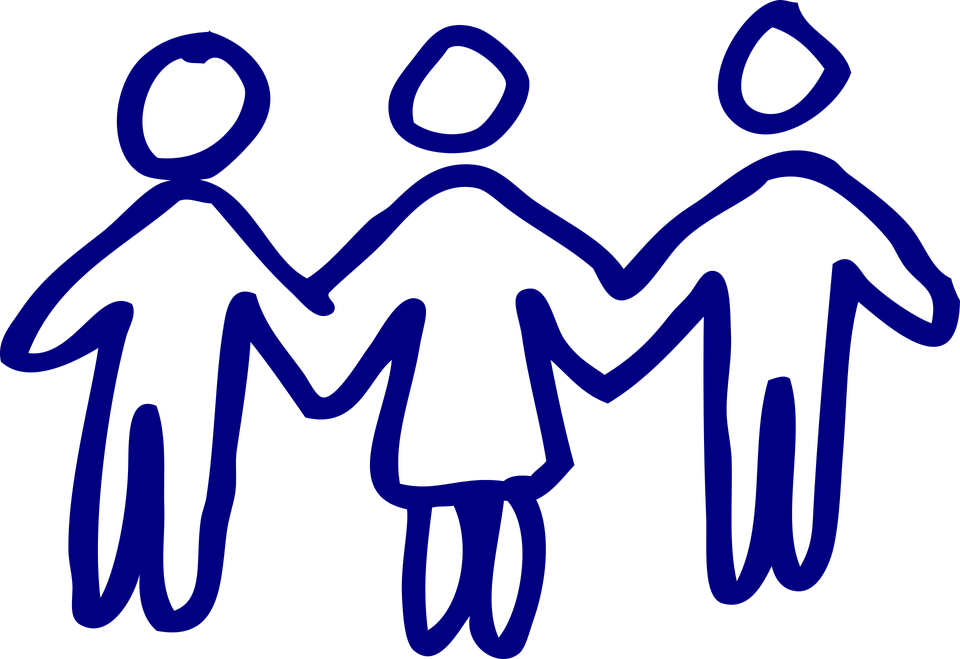 Institute Council
Trial Ideas(from anybody)
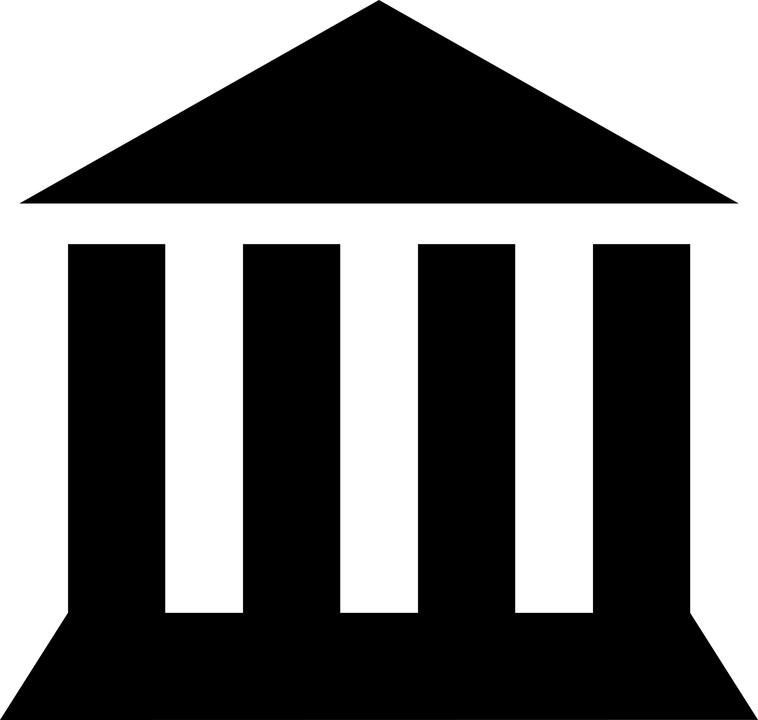 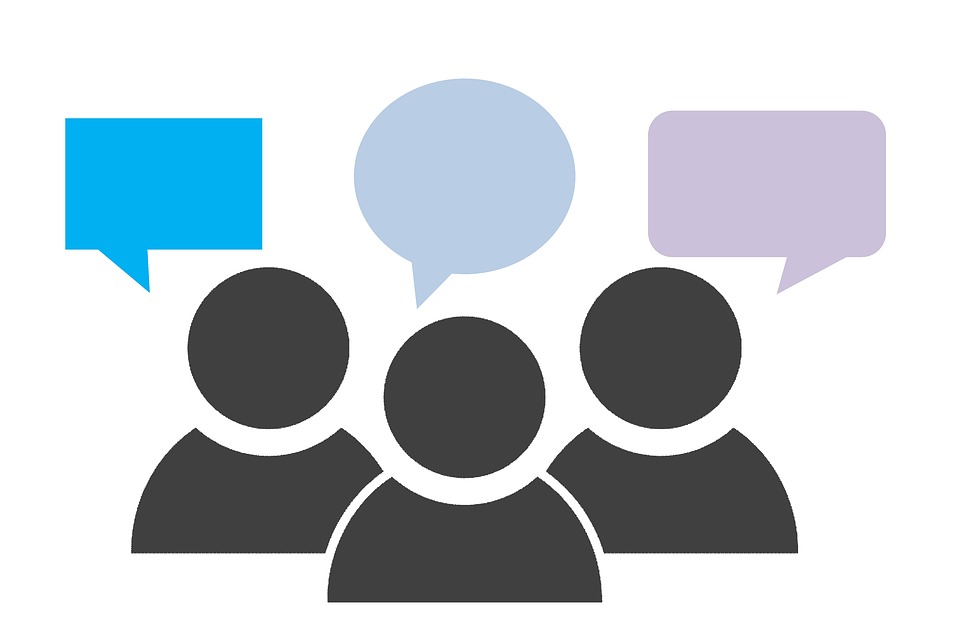 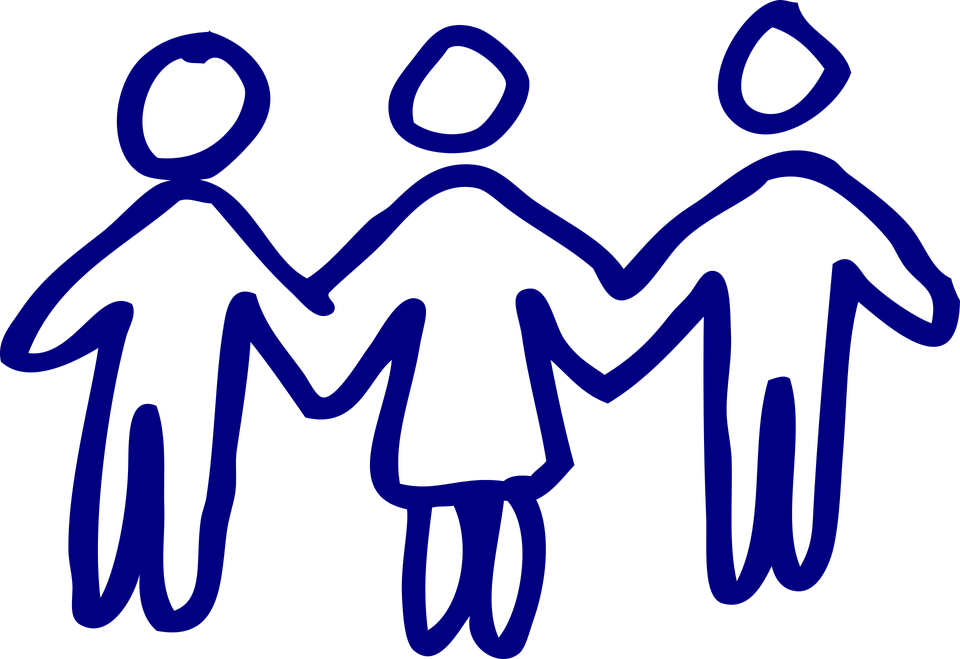 Clinical Trial Summaryand Rough Budget
Grant application(s)
Grant Award
InstitutePre-approvalto submit
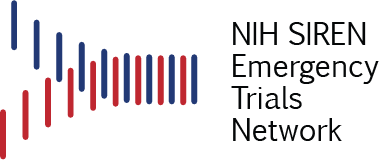 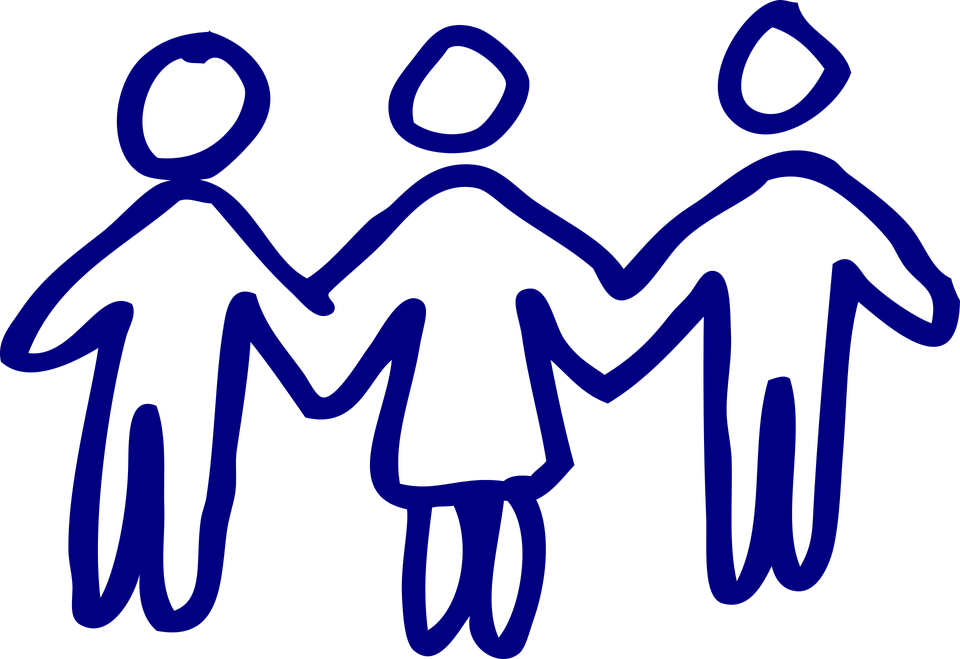 Grant Award to Scientific PI’s Institution with major subaward to CCC

DCC may be paired grant or subaward depending on Institute
Collaborative Grant Application and Protocol Development with input from Sites, Patients, and Others
Begin discussions with SIREN leadership early as well.

SIREN leadership will evaluate fit for the network, contribute to concept, and relay to site PI’s  

SIREN will NOT be a layer of scientific peer review
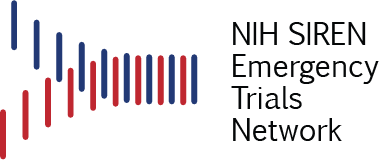 Trials in the Pipeline
ICECAP
Duration of hypothermia after OOH cardiac arrest
Recently reviewed at NHLBI study section
HATTRIC
What is the optimal dose of tPA for massive PE
U34 planning grant approved for funding
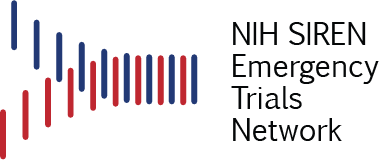 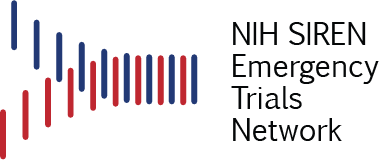